Жостовские подносы
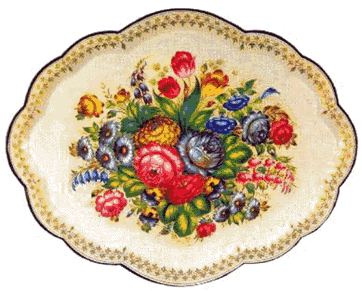 Как же возникло 
это удивительное 
ремесло?
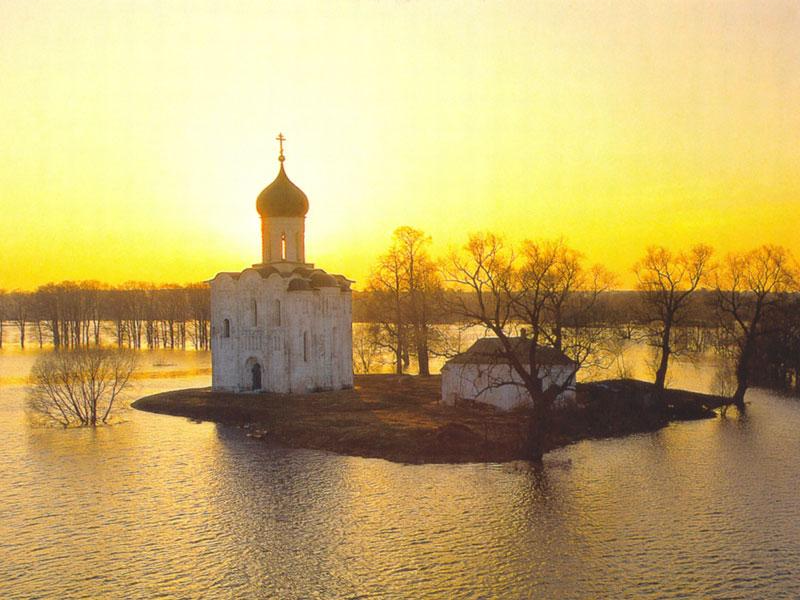 Сколько  сказочных  мест  у  России!   Городов  у  России не  счесть!   Может  где-то  бывает красивей,     но  не будет роднее, чем здесь!
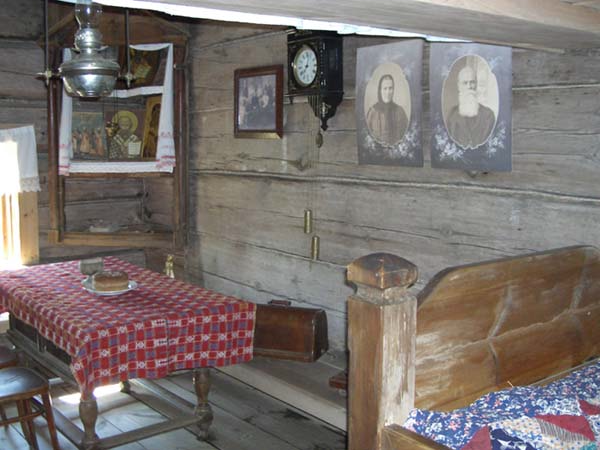 И сегодня мы, ребята,
                             путешествовать пойдём,
По деревням и по хатам,
                      мы  заглянем  в каждый дом.
Кто живёт там спросим,
                       О себе рассказать попросим.
И узнаем мы наверное,
                      что-то новое и необыкновенное!
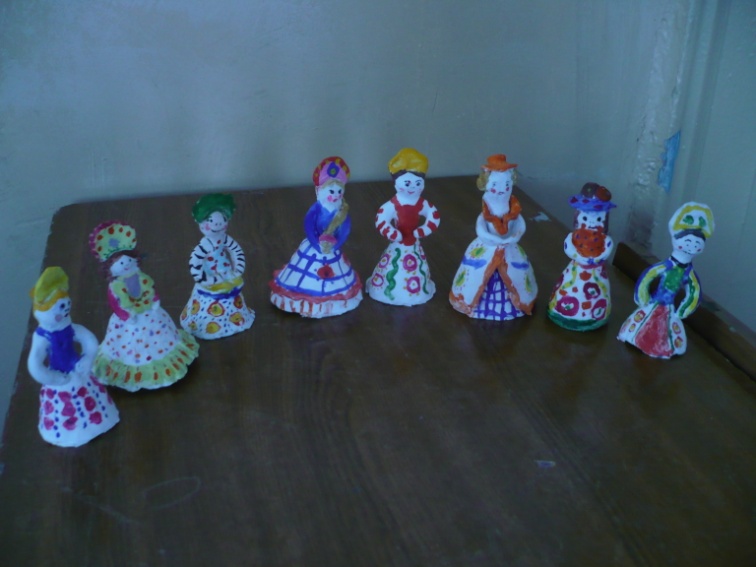 Волшебницам вятской, родной стороныБольшое спасибо сказать мы должны.За то, что их руки не устаютИ дымковских кукол для всех создают!
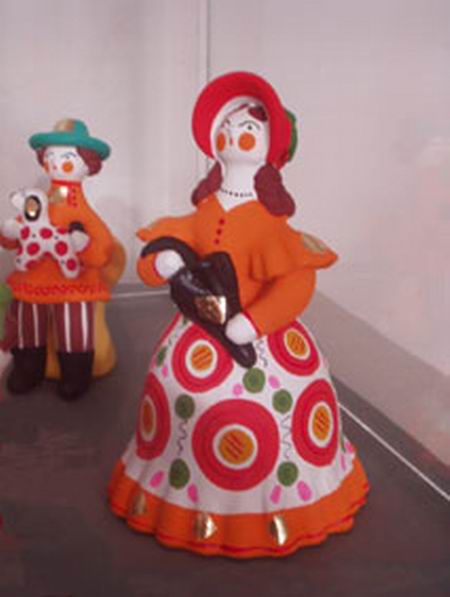 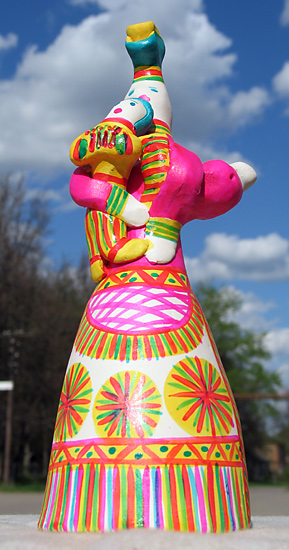 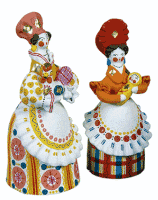 Изовикторина